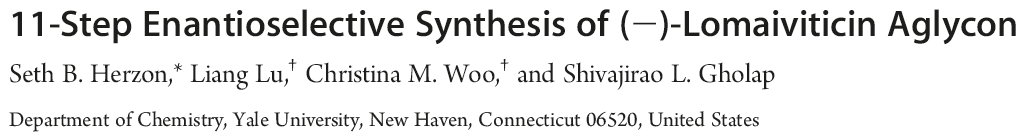 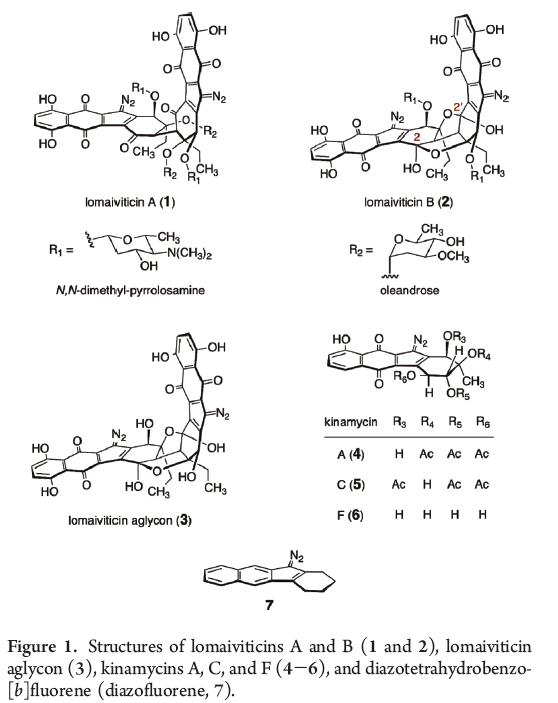 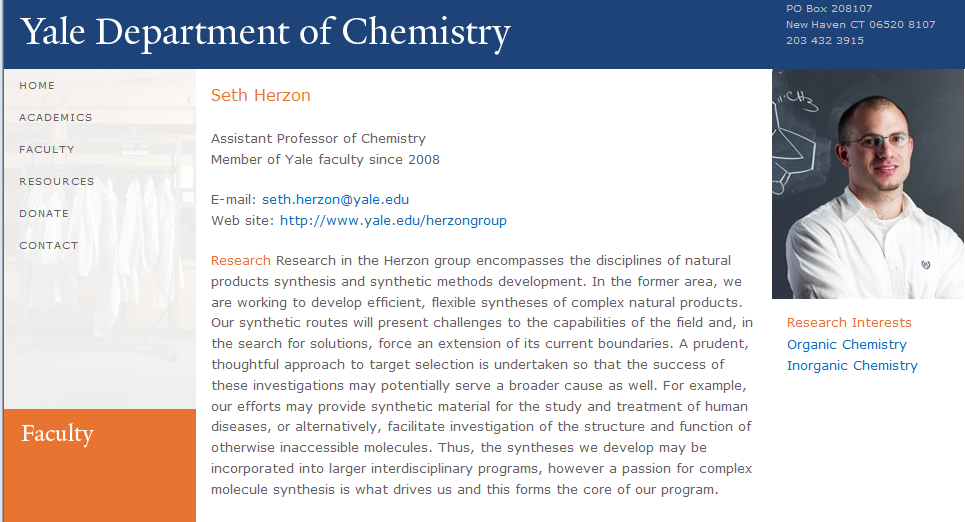 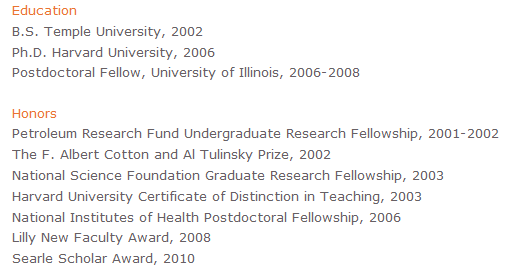 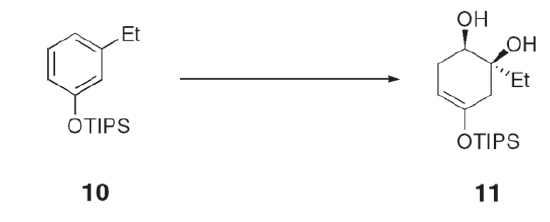 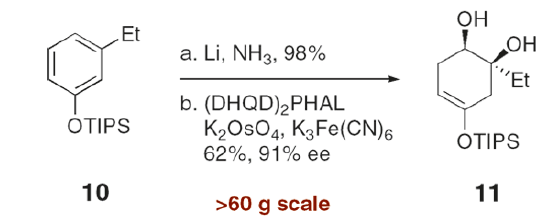 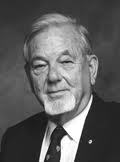 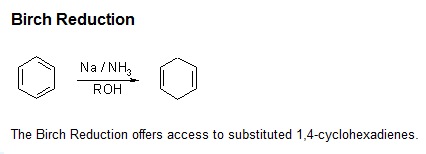 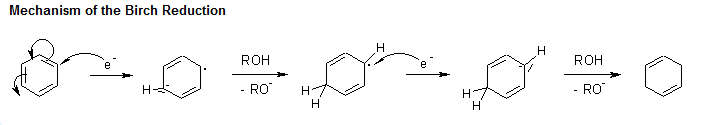 Substituent Effects on the Birch Reduction
Electron Donating Substituents
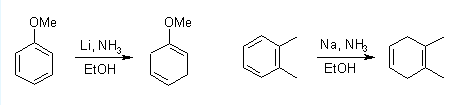 Note that these substituents seem to direct the carbanion away from the carbon having the (electron-donating) substituent to produce the more highly substituted double bond.
Substituent Effects on the Birch Reduction
Electron-withdrawing Substituents
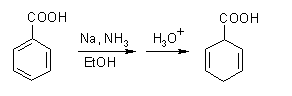 Note that the electron-withdrawing substituents ‘direct’ the carbanion to the carbon on which they are attached.
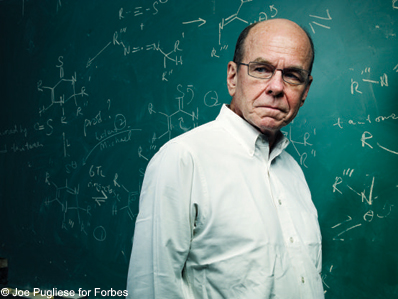 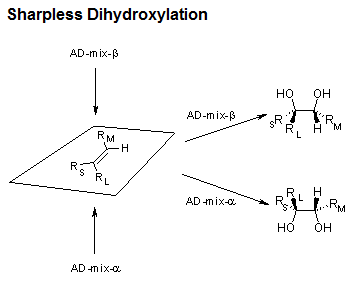 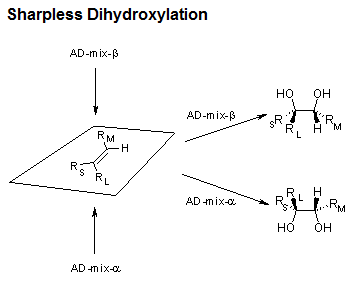 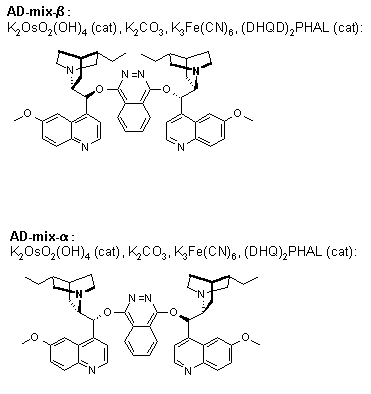 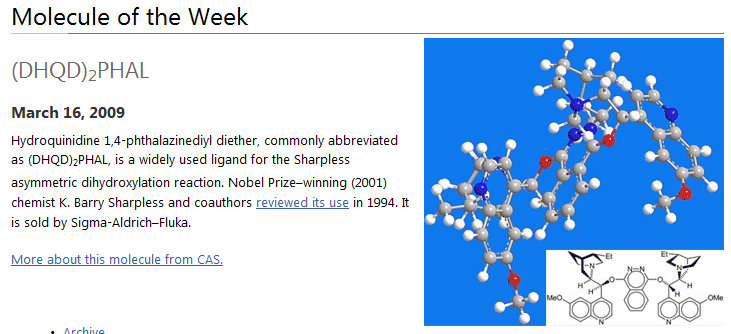 Mechanism of the Sharpless Dihydroxylation
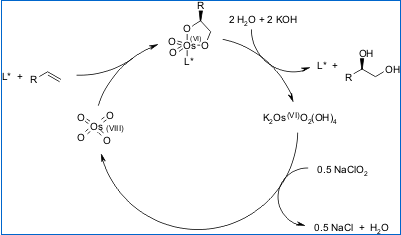 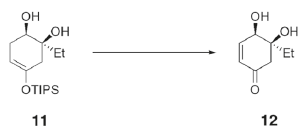 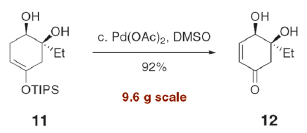 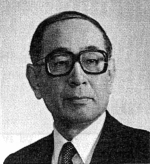 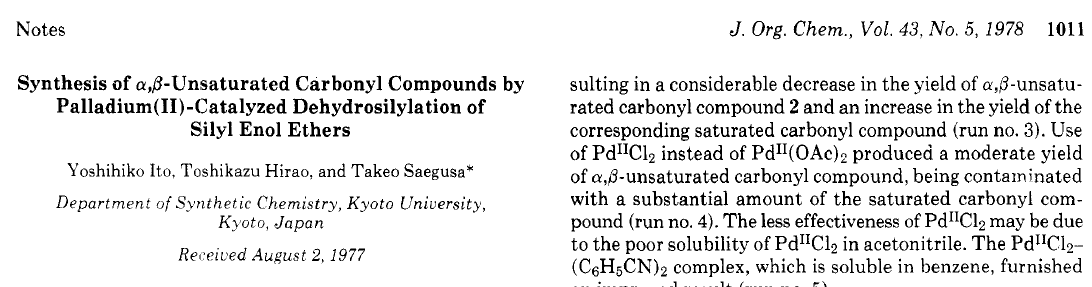 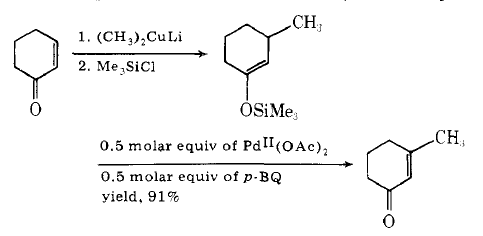 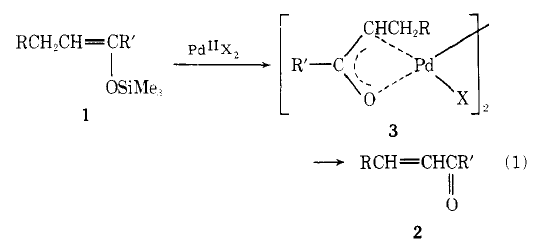 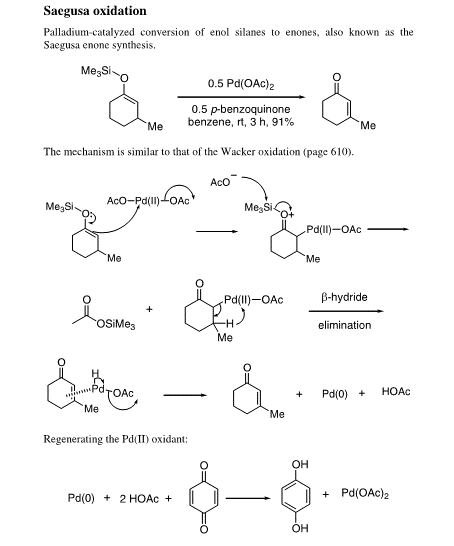 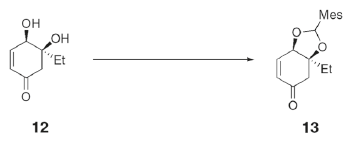 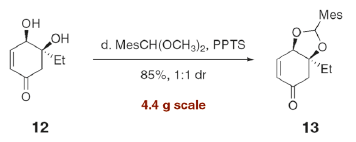 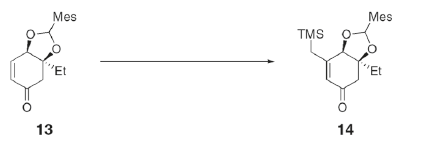 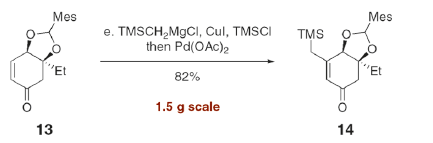 Nucleophilic Conjugate Addition
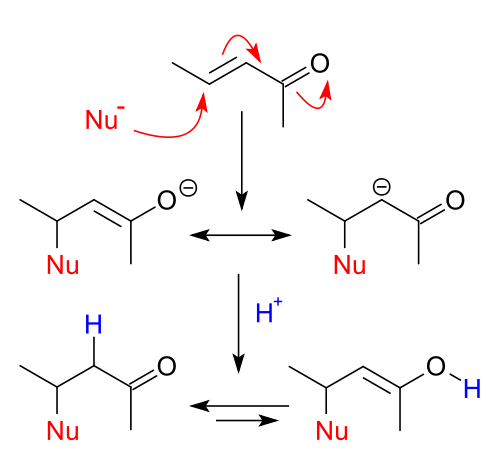 Such conjugate additions are promoted by Cu(I), and the resultant copper enolate can be trapped with trimethylsilyl chloride.
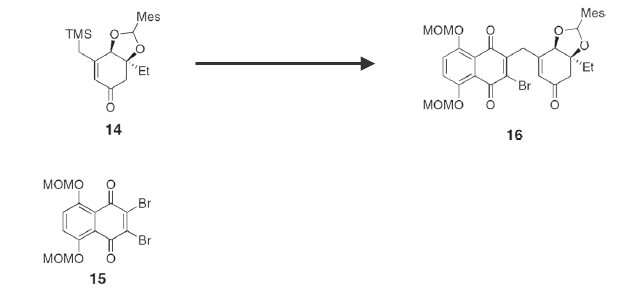 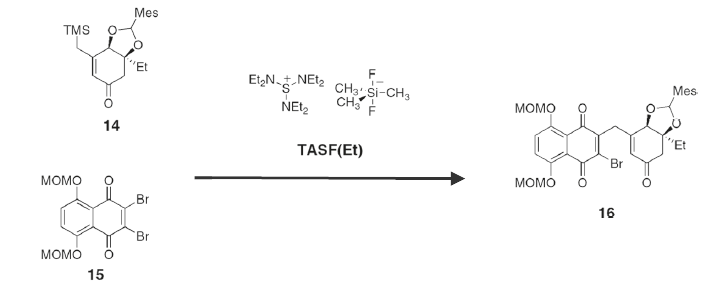 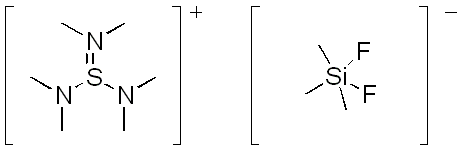 The TASF reagent, shown above, represents a good source of anhydrous fluoride anion.  Most sources of fluoride (i.e. TABF), come with some water, due to the high propensity of fluoride to complex with water.
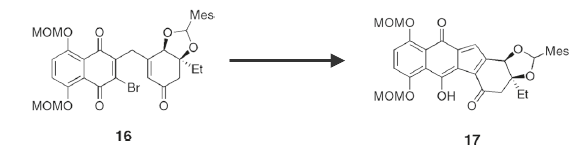 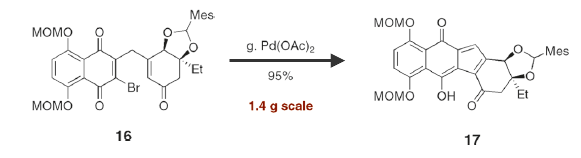 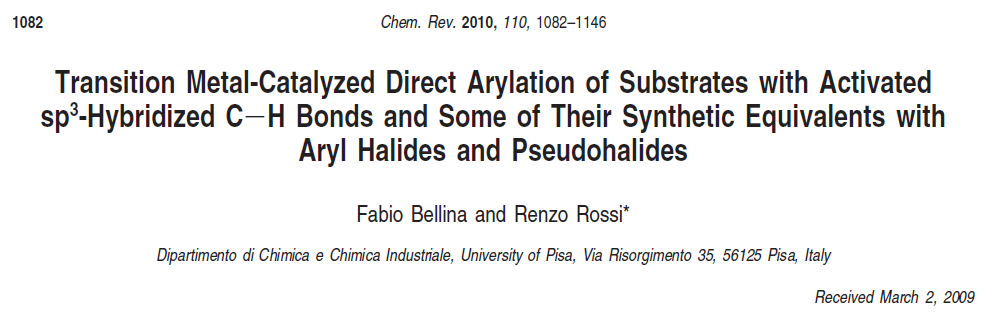 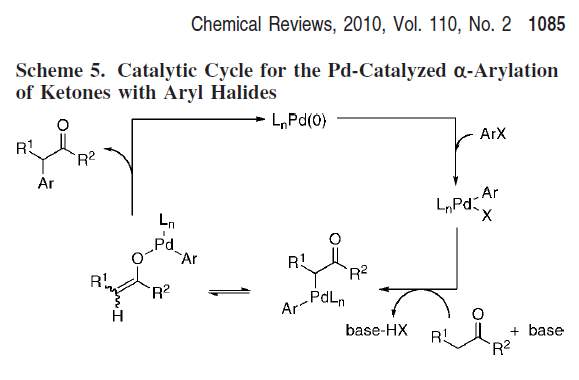 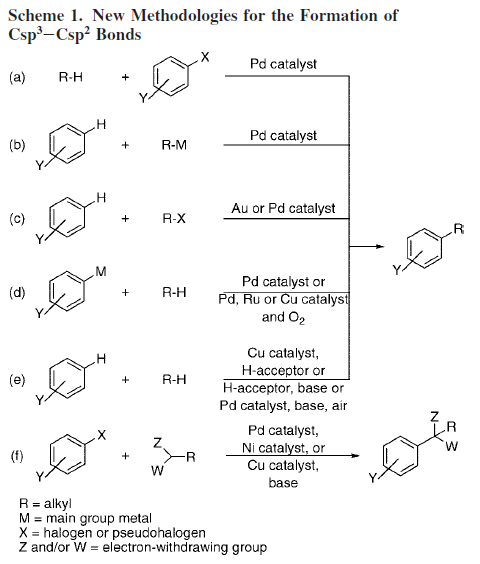 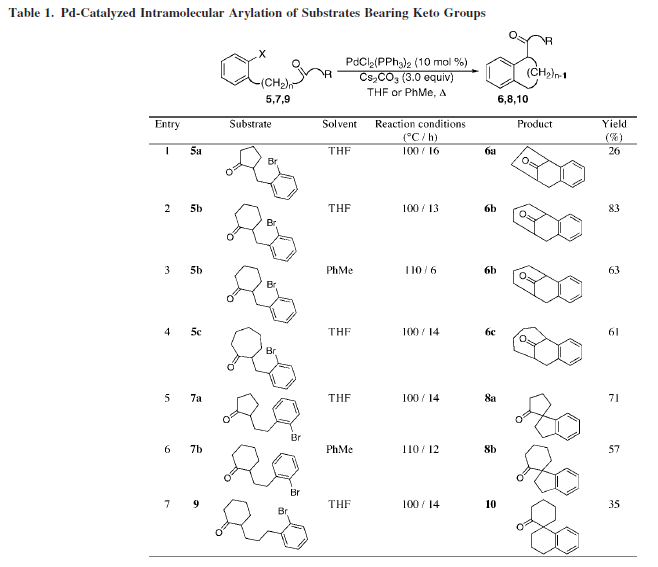 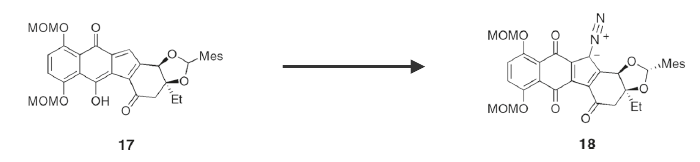 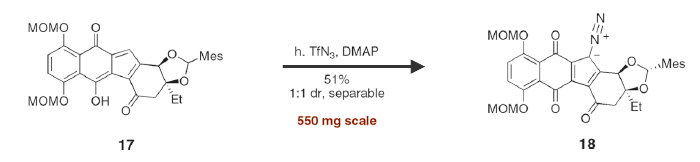 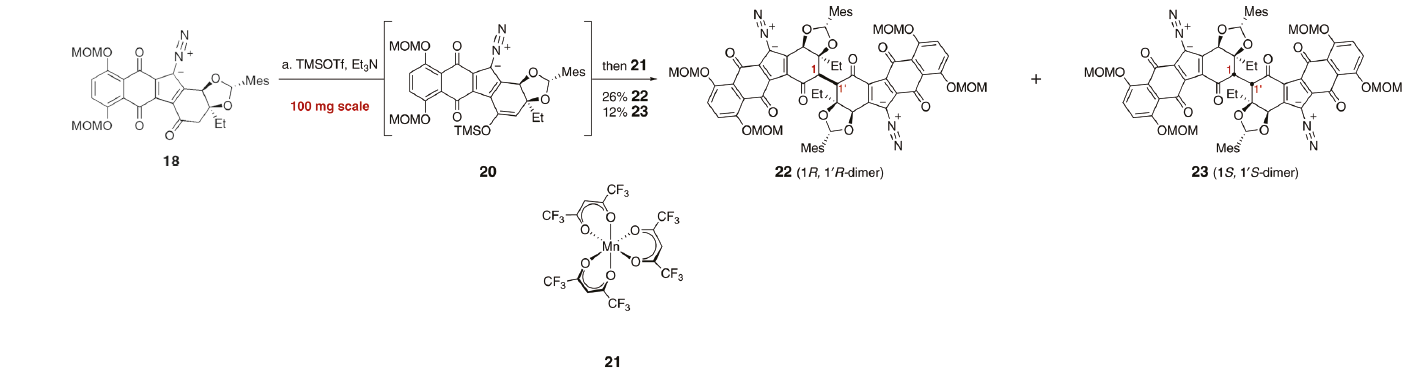 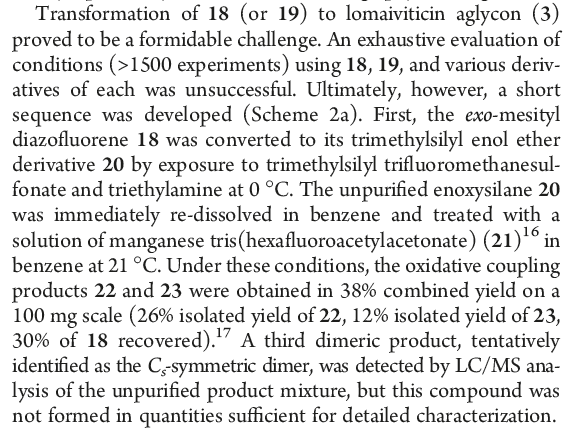 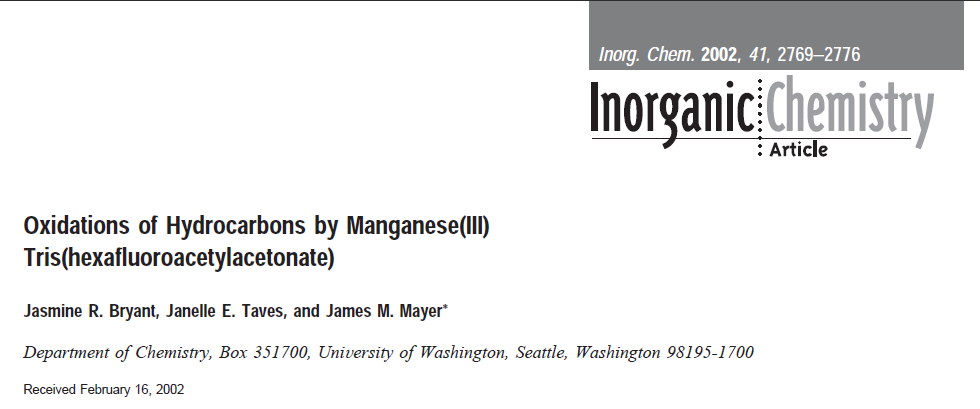 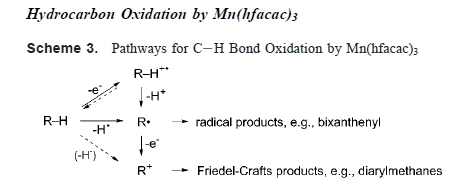 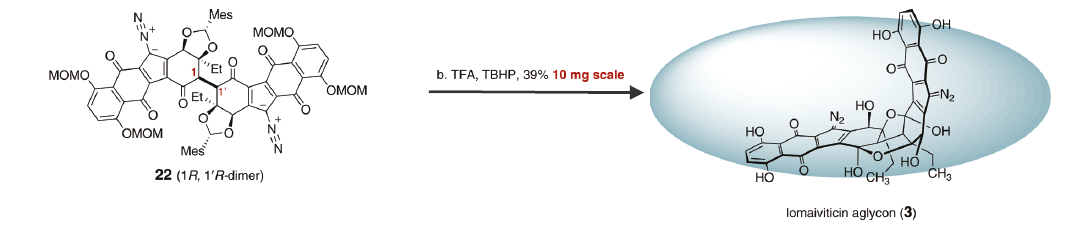 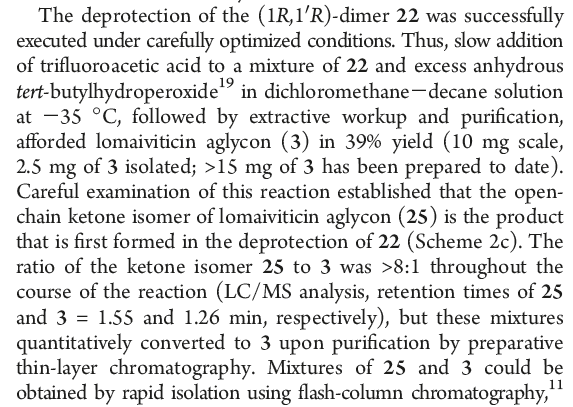 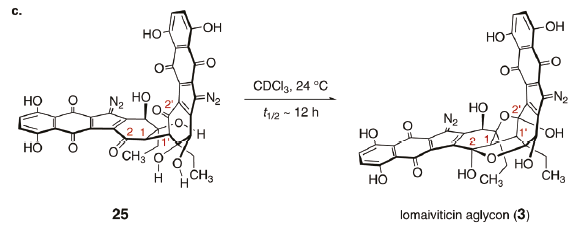